花尽一生来爱你
Loving You with all my life
你使我感动到流泪
Lord, Your love, has moved me to tears
又使我心甜到发笑
Yet so sweet it made me smile 
想着你 暖流涌上心头
The thought of You warms my heart 
再次心醉你神圣荣耀
In Your glory I’m undone once more
这一生不再追求别的
In this life I care for nothing else 
但以认识你为至宝
Knowing God would be my prize
让这爱在我灵魂燃烧
Let this love burn brightly in my soul 
得着你 也被你得着
I’ll be Yours and You would be mine
花尽一生来爱你
Loving You with all my life
花尽一生来爱你
Loving You with all my life
愿我一生不知别的
In this life I care for nothing else 
但知基督并他钉十架
But my Lord Christ Jesus crucified
花尽一生来爱你
Loving You with all my life
花尽一生来爱你
Loving You with all my life
我愿花尽一生来爱你
I will love You with my whole life
花尽一生来爱你
Loving You with all my life
你使我感动到流泪
Lord, Your love, has moved me to tears
又使我心甜到发笑
Yet so sweet it made me smile 
想着你 暖流涌上心头
The thought of You warms my heart 
再次心醉你神圣荣耀
In Your glory I’m undone once more
这一生不再追求别的
In this life I care for nothing else 
但以认识你为至宝
Knowing God would be my prize
让这爱在我灵魂燃烧
Let this love burn brightly in my soul 
得着你 也被你得着
I’ll be Yours and You would be mine
花尽一生来爱你
Loving You with all my life
花尽一生来爱你
Loving You with all my life
愿我一生不知别的
In this life I care for nothing else 
但知基督并他钉十架
But my Lord Christ Jesus crucified
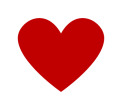 花尽一生来爱你
Loving You with all my life
花尽一生来爱你
Loving You with all my life
我愿花尽一生来爱你
I will love You with my whole life
花尽一生来爱你
Loving You with all my life